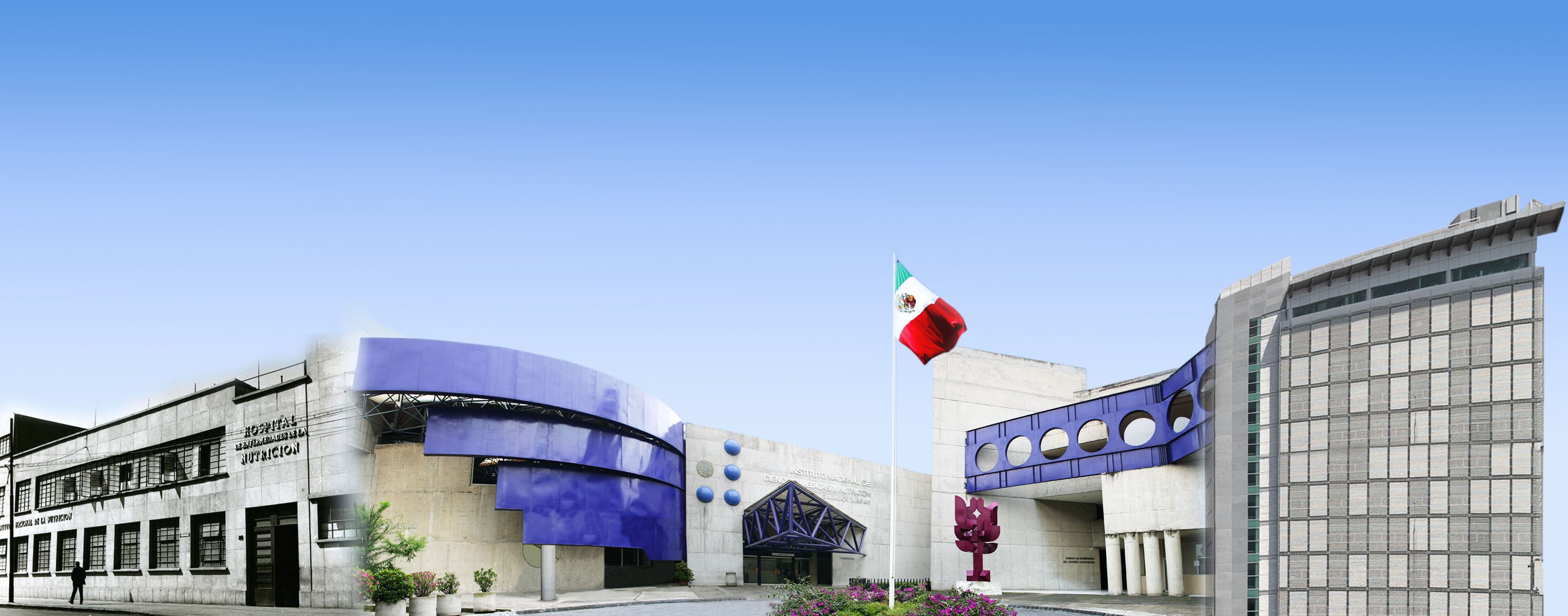 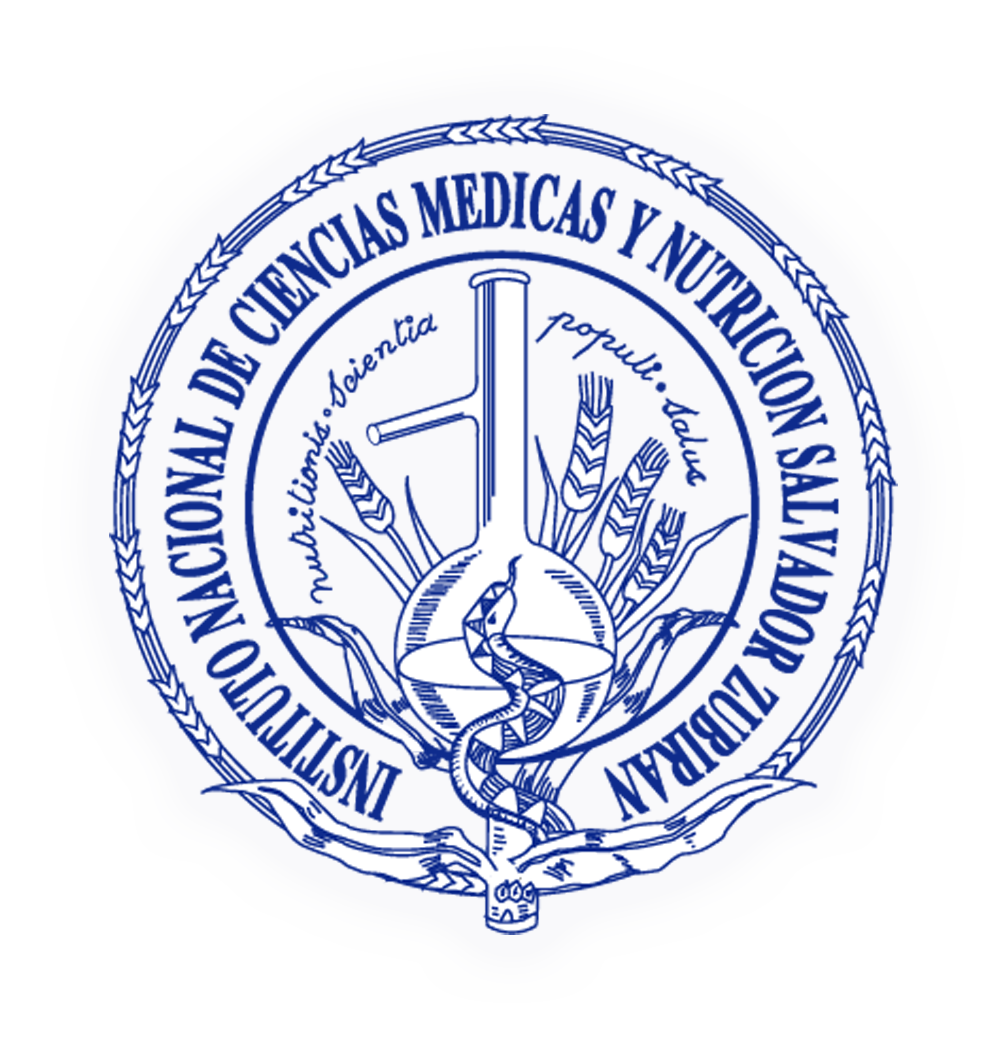 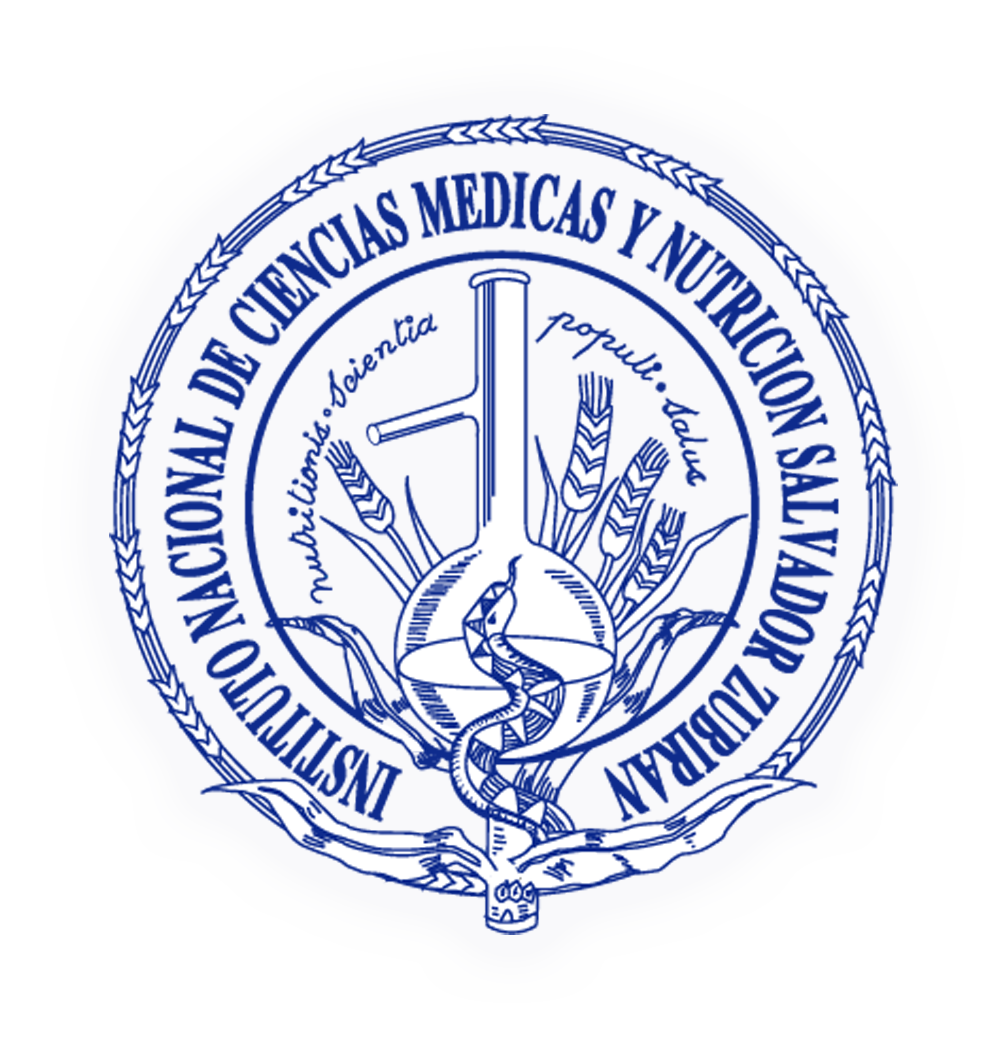 Manejo de Tumores Renales < de 4cm
Dr. Fernando B. Gabilondo Navarro
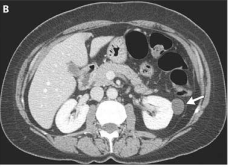 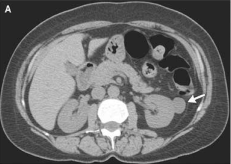 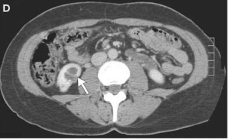 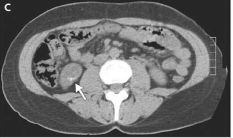 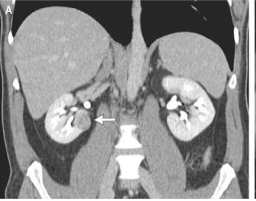 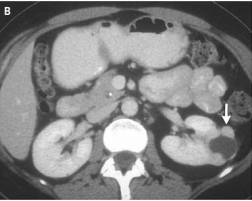 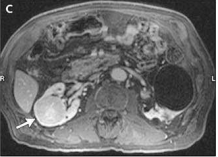 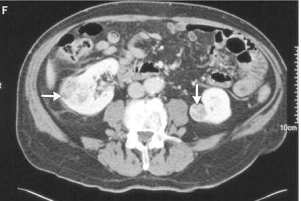 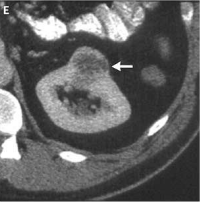 Vigilancia Tumores < 4 cm
Estudio 202 pacientes – 234 tumores (T1a)
      sólidos o Bosniak IV.
34 meses de seguimiento,0.21 cm x año
                                                 53% sin crecimiento
Tumores < 2cm – 4.7 % grado IV / V – 4.7%
                                                              mets   1-4%
Tumores 3-4 cm  14 – 25%  grado IV mets  7%
      Tumores 4-7 cms , 39%  - 18% mets
confirmación patológica solo en el 46 % de casos
La mayoría  fue en adultos mayores
Kulnikov A. J. Urol, 2012.
Tumores Renales< 4 cm
Biopsia renales:
Diagnostico en el 92% especificidad 93.2% sensibilidad 99.78%
Lane et al J.Uro.174, 2008
Dianostico indeterminado 20-35%  Benignos 9%-24%
Weight et al J. Uro 174:,2008
Biopsia cilindro 99.1-97%; Aspiracion con aguja  89-93%(Marconi  2016)
   Marconi et al Europ Urol 69: 2016
Diagnostico indeterminado 7.7% sin correlacion con el Fuhrman 31.7%
      Bx Necrosis tumoral 10.4% Definitivo 28.4%.
Berinhard et al World J. Urol 33: 2015
Vigilancia - Conclusión
Poco viable en pacientes jóvenes
      Hacer biopsia en casos seleccionados
En pacientes adultos mayores con comorbilidades:
> de 70 años  - mortalidad cancer específica: y otras causas
			3 años  4.7 % - otras- 10.9 %
			5 años Ca específico 7.5 % -otras 20.1%
			10 años Ca específico 11.9 % - otras  44%
No existe un método radiológico  preciso para el seguimiento No hay relación de agresividad con el crecimiento del tumor
Hasta la fecha no hay marcadores geneticos
Kultikov A. J. Urol , 2012
Tratamiento
2547    81% - radical- Mortalidad cardio 6%
2991
19 % - parcial - Mortalidad por Cardio 4.9%
Mortalidad por Ca – NR   4%
                                N. P. 1.4 %


– insuficiencia renal Creat > 2
                                               NR 22.4%
                                               NP 11.6 %
Huang W. et al J.Urol 2009.
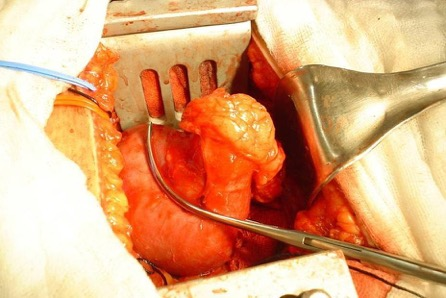 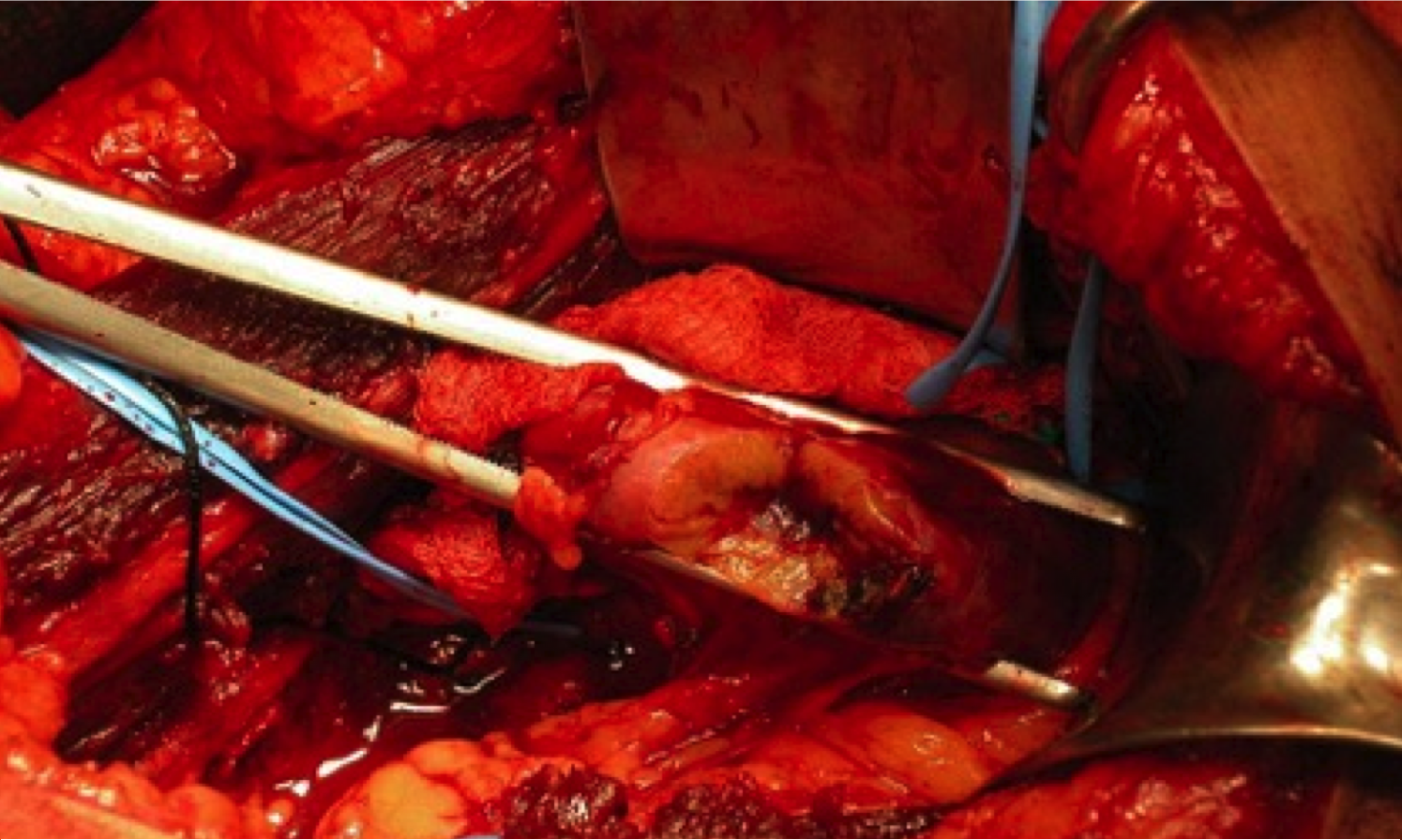 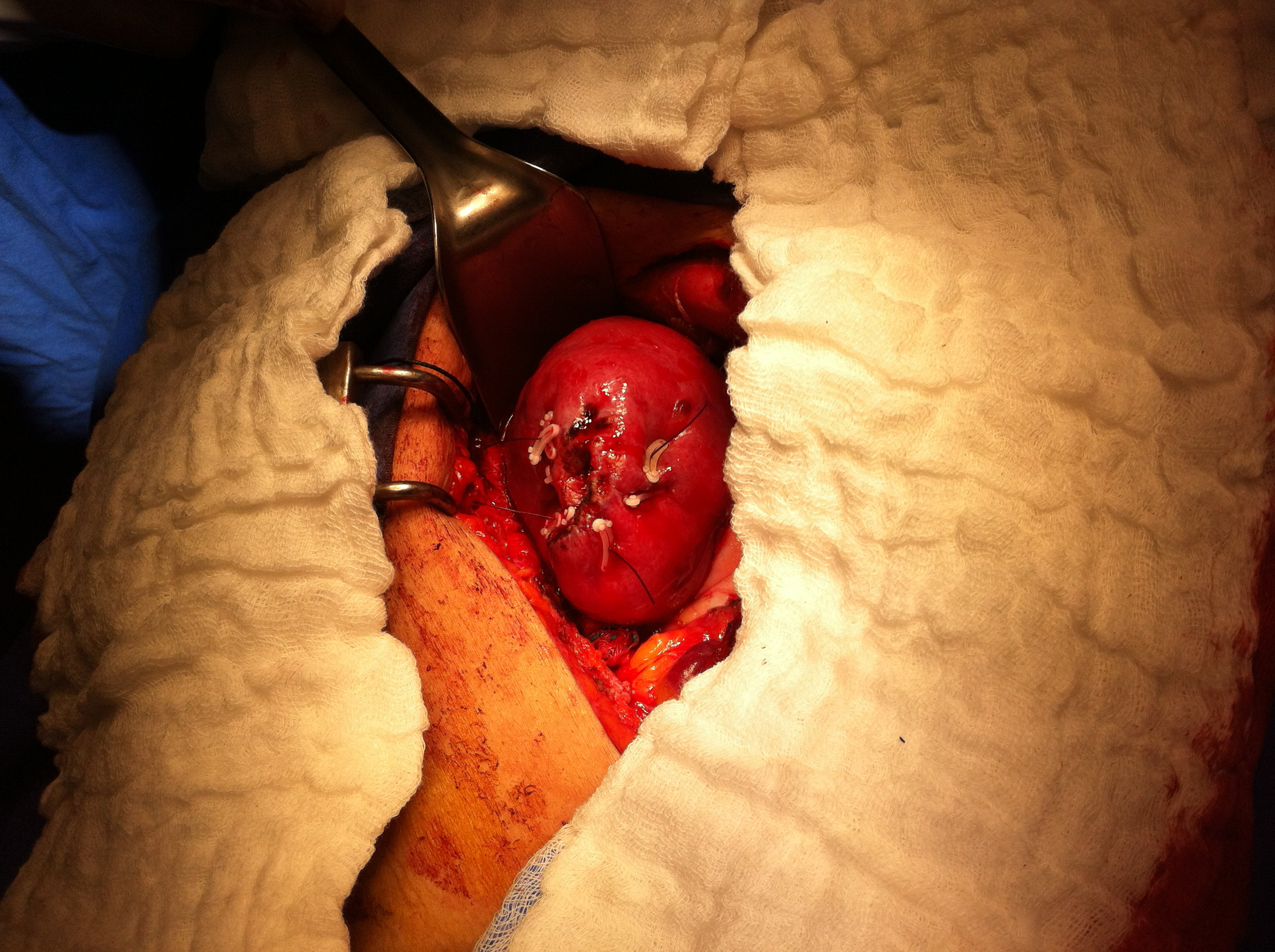 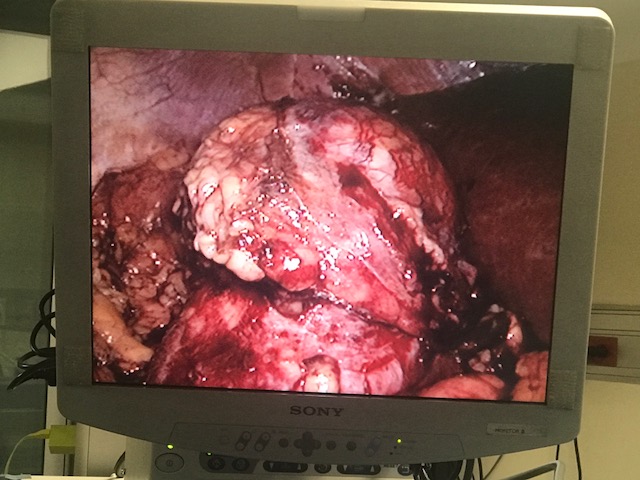 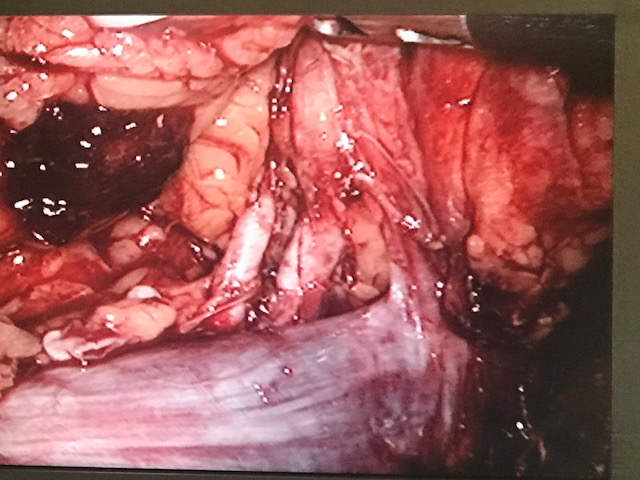 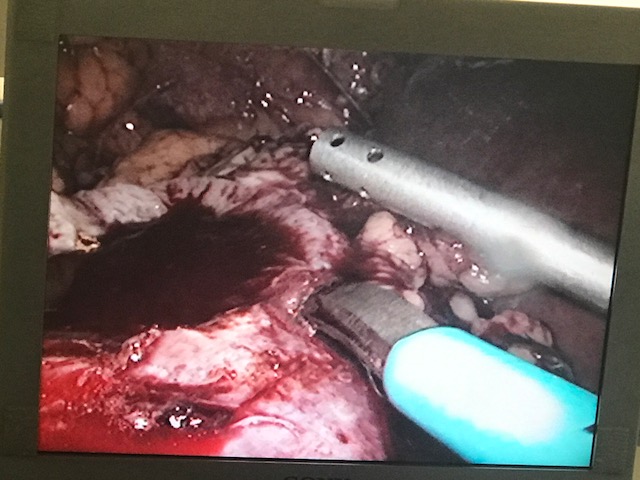 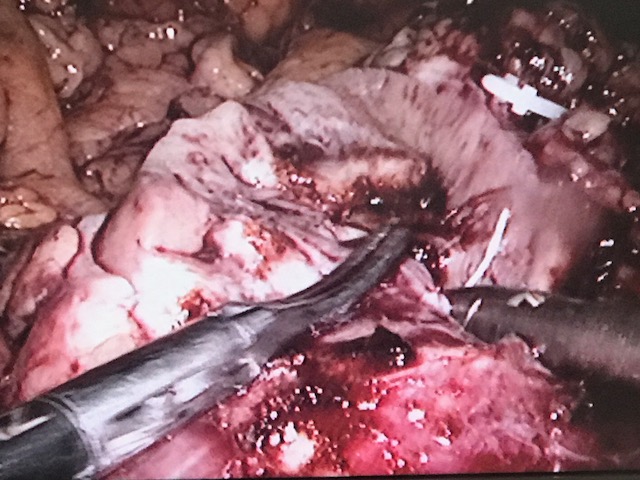 Nefrectomías parciales en el INNSZ
1986 -2012

Sexo femenino      54     
        masculino      50   

Edad 22-82 (media 56)

Bilateral 8 (7.69%)

Injerto renal 1

Abierta 78 (75%)

Laparoscópica 26 (25%)

Recurrencia 7 (6.7%)

Mortalidad 8 (7.6%)
104
Tratamiento
Nefrectomía parcial 30 994 – 28.9 %
                     radical 64 767 – 79%

Falta de entrenamiento, poca experiencia en  la técnica de nefrectomía parcial abierta.

Laparoscópica y / o robótica.
Tratamiento
La nefrectomía parcial es el estándar de oro en tumores renales confinados al riñón <4 cm (T1a)
La isquemia y el tejido renal funcional residual son factores determinantes para evitar la insuficiencia renal aguda o crónica.
Desde el punto de vista oncológico tan efectiva como la nefrectomía radical.
Tratamiento
Ablación   Térmica:

 Crioablación: Menos de40º hasta 190º C. Necrosis coagulativa, apotosis.

Percutáneo o laparoscópico

Retratamiento 15 a 18% 

80 pacientes tratados: disminución del tumor 57% a un año; 72% a 3 años;89% a 5 años

 Mortalidad cáncer especifica : 17%

Complicaciones: 10%
Radiofrecuencia

Necrosis coagulativa, apotosis mono o bipolar. 105ºC
De 1.2 a 2.3 años 90% control del tumor
Complicaciones: hemorragia 1 a 5%:lesión ureteral o estenosis
2%: dolor neuropático severo
Contraindicaciones tumor cercano a: intestino , pelvis renal,ureter o al hilio , (percutàneo)